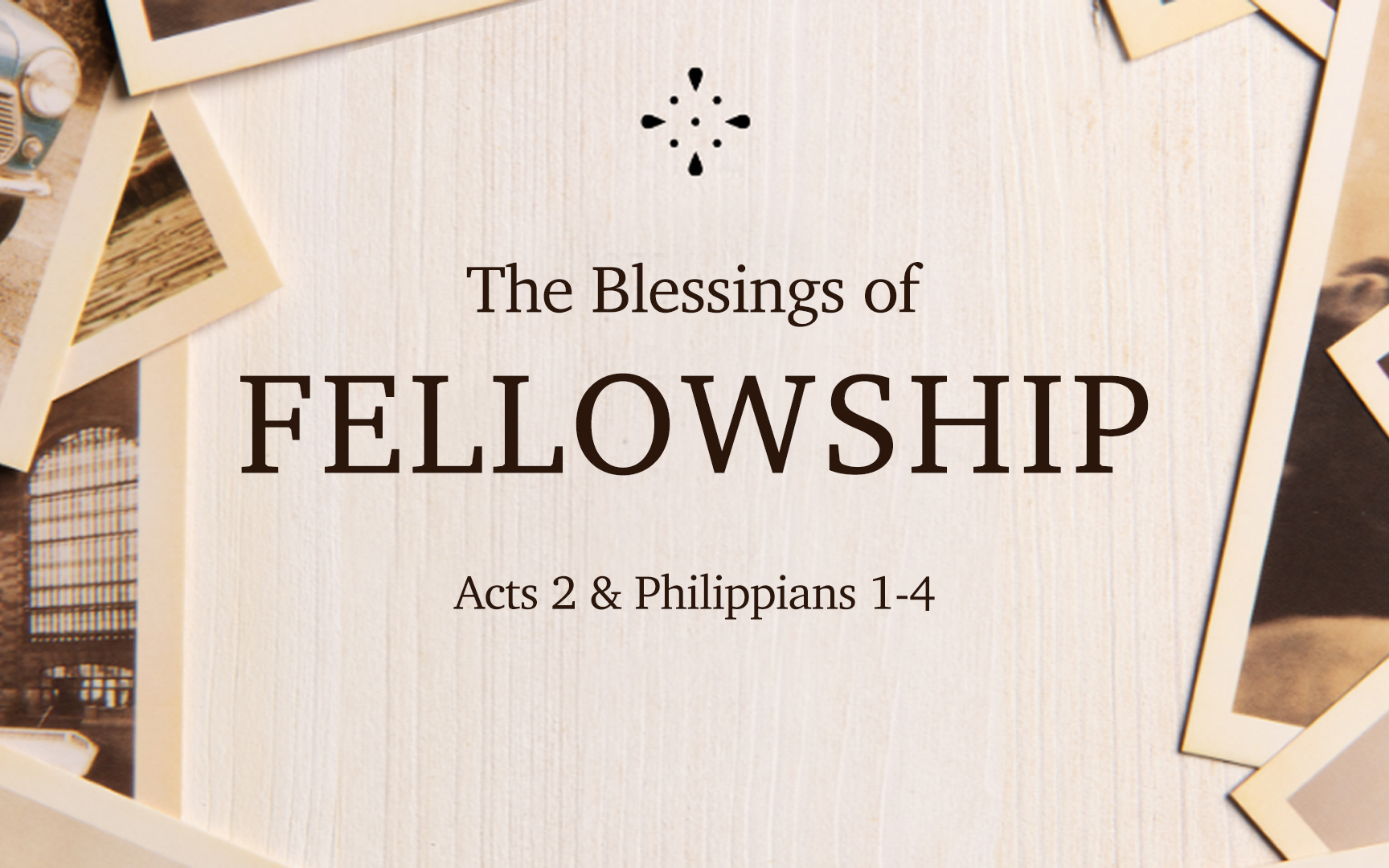 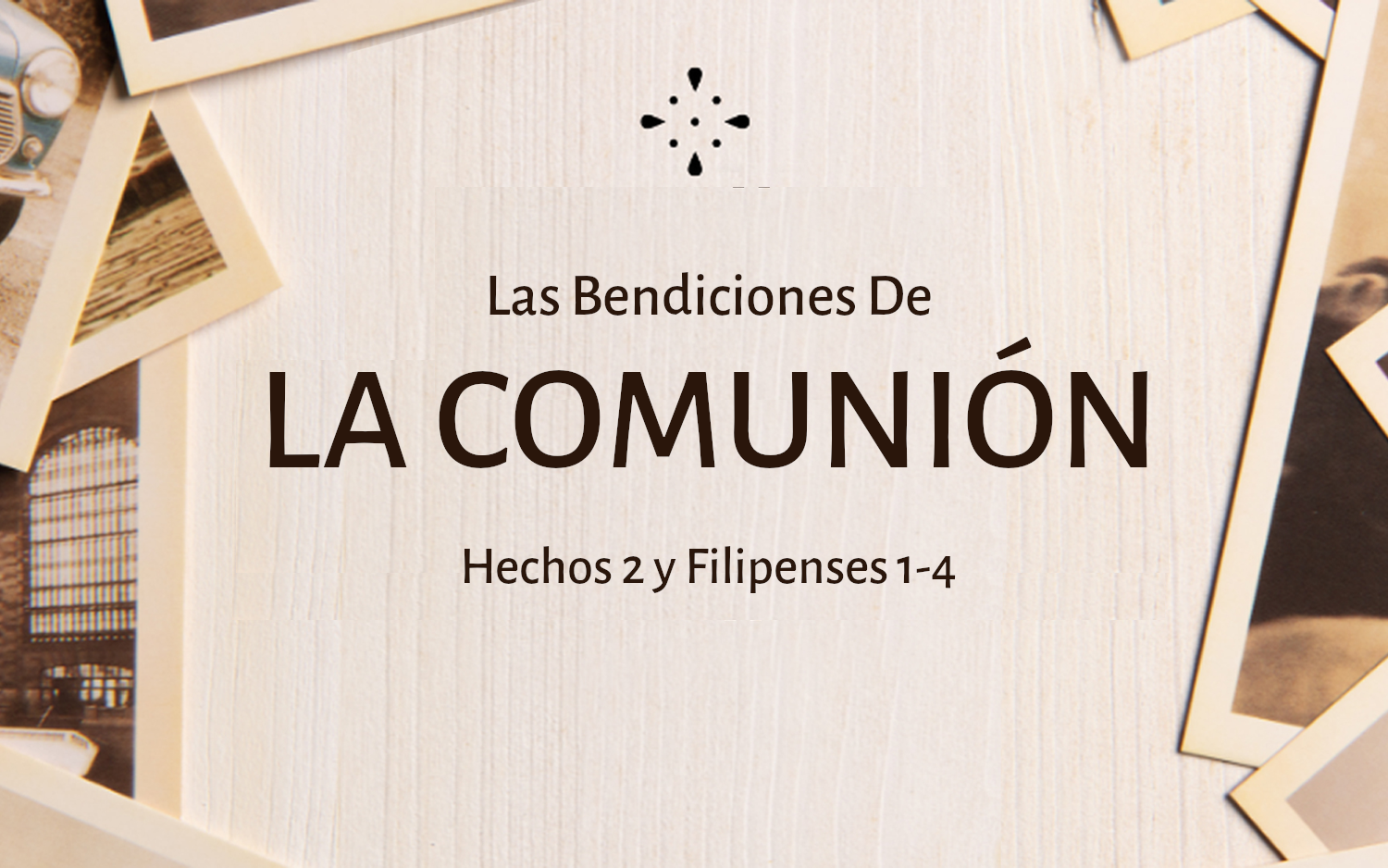 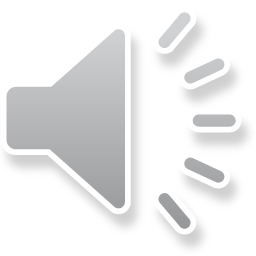 [Speaker Notes: The Zondervan Pictorial Encyclopedia of the Bible’s entry for Fellowship begins this way:  Fellowship is “among the most powerful concepts in the Judeo-Christian Scriptures.”

Fellowship is a rich and wonderful blessing.  But sometimes, we only examine it closely when it is broken or we face some battle. 
 When sin and neglect break the bonds of fellowship or when false teachers or false doctrines threaten it – then we urgently look at this topic.

Those are important studies, but we can’t even begin to appreciate what is broken, if we don’t have a richer understanding of fellowship and the blessings it produces when our fellowship is healthy and Christ-centered.  So tonight we are looking at 3 things.

First, How True Fellowship Begins.
Second, How Fellowship Is Extended.
Third, The Blessings Fellowship Produces.]
How Christian Fellowship Begins: Acts 2:41Cómo Comienza La Comunión Cristiana: Hechos 2:41
“So then, those who had received his word were baptized; and that day there were added about three thousand souls.” 
“Así que los que recibieron su palabra fueron bautizados, y fueron añadidas en aquel día como tres mil personas.”
FAITH: We Accept The Gospel of Jesus.
FE: Aceptamos El Evangelio De Jesús.
[Speaker Notes: If we understand how Fellowship BEGINS, then defining it becomes SO MUCH EASIER….



Fellowship Requires that we both are literally sharing in our common Salvation & Savior. 

To speak about the fellowship that exists among Christians, requires that both parties BE Christians.

This involves 3 features...]
How Christian Fellowship Begins: Acts 2:41Cómo Comienza La Comunión Cristiana: Hechos 2:41
“So then, those who had received his word were baptized; and that day there were added about three thousand souls.” 
“Así que los que recibieron su palabra fueron bautizados, y fueron añadidas en aquel día como tres mil personas.”
BAPTISM: We Are Cleansed by Jesus.
BAUTISMO: Somos Limpiados Por Jesús.
[Speaker Notes: If we understand how Fellowship BEGINS, then defining it becomes SO MUCH EASIER….



Fellowship Requires that we both are literally sharing in our common Salvation & Savior. 

To speak about the fellowship that exists among Christians, requires that both parties BE Christians.]
How Christian Fellowship Begins: Acts 2:41Cómo Comienza La Comunión Cristiana: Hechos 2:41
“So then, those who had received his word were baptized; and that day there were added about three thousand souls.” 
“Así que los que recibieron su palabra fueron bautizados, y fueron añadidas en aquel día como tres mil personas.”
KINGDOM: We Are Added to Jesus’ Body.
REINO: Somos Añadidos Al Cuerpo De Jesús.
[Speaker Notes: If we understand how Fellowship BEGINS, then defining it becomes SO MUCH EASIER….



Fellowship Requires that we both are literally sharing in our common Salvation & Savior. 

To speak about the fellowship that exists among Christians, requires that both parties BE Christians.]
How Christian Fellowship Begins: Acts 2:41Cómo Comienza La Comunión Cristiana: Hechos 2:41
FAITH: We Accept The Gospel of Jesus.
FE: Aceptamos El Evangelio De Jesús.
BAPTISM: We Are Cleansed by Jesus.
BAUTISMO: Somos Limpiados Por Jesús.
KINGDOM: We Are Added to Jesus’ Body.
REINO: Somos Añadidos Al Cuerpo De Jesús.
[Speaker Notes: These 3 elements unite us together – we now share a common Savior and a common hope that supersedes everything else.]
La comunión es el 
vínculo creado entre 
los salvos por Jesucristo para compartir una fe común
 y una misión común.
Fellowship is the bond created among those saved by Jesus Christ to share in a common faith and a common mission.
Filipenses 1:7 y 1 Juan 1:7
Cosas como la generosidad, la hospitalidad, y las amistades son resultados visibles de la comunión, pero JESÚS es el verdadero fundamento de nuestra comunión. (Hechos 4:32-37)
Philippians 1:7 and 1 John 1:7
Things like generosity, hospitality, and friendships are visible results of fellowship, but JESUS is the true foundation of our fellowship. (Acts 4:32-37)
[Speaker Notes: It includes things like friendship, hospitality, generosity, or kindness – but it is an extra element of commonality more foundational than any single good work.]
How Fellowship Is Extended: Gal. 2:9Cómo Se Extiende La Comunión: Gál 2:9
“and recognizing the grace that had been given to me, James and Cephas and John, who were reputed to be pillars, gave to me and Barnabas the right hand of fellowship, so that we might go to the Gentiles and they to the circumcised.” 
“y cuando percibieron la gracia que me había sido dada, Jacobo, Pedro y Juan, quienes tenían reputación de ser columnas, nos dieron a Bernabé y a mí la mano derecha en señal de compañerismo, para que nosotros fuéramos a los gentiles y ellos a los de la circuncisión.”
Evaluated Paul’s Faith & Practice
Evaluaron La Fe Y La Práctica De Pablo
[Speaker Notes: Giving the right hand of fellowship was “a solemn act of partnership signifying acceptance, agreement and trust” (footnote, Galatians 2:9, The Amplified Bible, the Lockman Foundation, 2015).]
How Fellowship Is Extended: Gal. 2:9Cómo Se Extiende La Comunión: Gál 2:9
“and recognizing the grace that had been given to me, James and Cephas and John, who were reputed to be pillars, gave to me and Barnabas the right hand of fellowship, so that we might go to the Gentiles and they to the circumcised.” 
“y cuando percibieron la gracia que me había sido dada, Jacobo, Pedro y Juan, quienes tenían reputación de ser columnas, nos dieron a Bernabé y a mí la mano derecha en señal de compañerismo, para que nosotros fuéramos a los gentiles y ellos a los de la circuncisión.”
Made A Choice To Extend Fellowship
Tomaron La Decisión De Extender La Comunion
[Speaker Notes: Giving the right hand of fellowship was “a solemn act of partnership signifying acceptance, agreement and trust” (footnote, Galatians 2:9, The Amplified Bible, the Lockman Foundation, 2015).]
How Fellowship Is Extended: Gal. 2:9Cómo Se Extiende La Comunión: Gál 2:9
“and recognizing the grace that had been given to me, James and Cephas and John, who were reputed to be pillars, gave to me and Barnabas the right hand of fellowship, so that we might go to the Gentiles and they to the circumcised.” 
“y cuando percibieron la gracia que me había sido dada, Jacobo, Pedro y Juan, quienes tenían reputación de ser columnas, nos dieron a Bernabé y a mí la mano derecha en señal de compañerismo, para que nosotros fuéramos a los gentiles y ellos a los de la circuncisión.”
Spiritual Connection, Approval, & Unity
Conexión Espiritual, Aprobación Y Unidad
[Speaker Notes: Giving the right hand of fellowship was “a solemn act of partnership signifying acceptance, agreement and trust” (footnote, Galatians 2:9, The Amplified Bible, the Lockman Foundation, 2015).]
How Fellowship Is Extended: Gal. 2:9Cómo Se Extiende La Comunión: Gál 2:9
“and recognizing the grace that had been given to me, James and Cephas and John, who were reputed to be pillars, gave to me and Barnabas the right hand of fellowship, so that we might go to the Gentiles and they to the circumcised.” 
“y cuando percibieron la gracia que me había sido dada, Jacobo, Pedro y Juan, quienes tenían reputación de ser columnas, nos dieron a Bernabé y a mí la mano derecha en señal de compañerismo, para que nosotros fuéramos a los gentiles y ellos a los de la circuncisión.”
Common Mission Despite Distance
Misión Común A Pesar De La Distancia
[Speaker Notes: Giving the right hand of fellowship was “a solemn act of partnership signifying acceptance, agreement and trust” (footnote, Galatians 2:9, The Amplified Bible, the Lockman Foundation, 2015).]
How Fellowship Is Extended: Gal. 2:9Cómo Se Extiende La Comunión: Gál 2:9
Evaluated Paul’s Faith & Practice
Evaluaron La Fe Y La Práctica De Pablo
Made A Choice To Extend Fellowship
Tomaron La Decisión De Extender La Comunion
Spiritual Connection, Approval, & Unity
Conexión Espiritual, Aprobación Y Unidad
Common Mission Despite Distance
Misión Común A Pesar De La Distancia
[Speaker Notes: Giving the right hand of fellowship was “a solemn act of partnership signifying acceptance, agreement and trust” (footnote, Galatians 2:9, The Amplified Bible, the Lockman Foundation, 2015).]
Fellowship Is A Choice.Giving the right hand of fellowship was “a solemn act of partnership signifying acceptance, agreement, and trust.” (footnote, Galatians 2:9, The Amplified Bible, The Lockman Foundation, 2015).
La Comunión Es Una Decision.Danda la mano derecha de comunión era "un acto solemne de asociación que significaba aceptación, acuerdo y confianza.” (nota al pie, Gálatas 2:9, La Biblia Amplificada,The Lockman Foundation, 2015).
The Blessings of FellowshipLas Bendiciones De La Comunión
La Comunión Mejora Nuestra Adoración (Col. 3:16)
La Comunión Estimula Nuestros Afectos Y Alegrías (Fil. 1:3-5,8) 
La Comunión Motiva Oraciones Reflexivas (Fil. 1:9)
La Comunión Avanza Nuestra Misión Espiritual                           (Fil. 1:25, 4:15, 2:25) 
La Comunión Promueve El Carácter Piadoso (Fil. 2:15)
Fellowship Enhances Our Worship (Colossians 3:16)
Fellowship Stirs Our Affections & Joys (Philippians 1:3-5,8)
Fellowship Motivates Thoughtful Prayers (Philippians 1:9)
Fellowship Advances Our Spiritual Mission (Philippians 1:25, 4:15, 2:25)
Fellowship Promotes Godly Character (Philippians 2:15)
[Speaker Notes: When we have this BOND created in Christ and we have this relationship filled with TRUST – then of course awesome blessings are produced…

We are able to]
The Blessings of FellowshipLas Bendiciones De La Comunión
Fellowship Invites Mentoring From Those Ahead of Us (Philippians 3:1)
Fellowship Looks Ahead To Eternal Life Together with God (Philippians 2:17-18, 3:20-21)
Fellowship Provides Refuge From The Storms of Criticism (Acts 16:40)
Fellowship Turns Us Back From Temptation & Sin (James 5:19-20)
La Comunión Invita A Mentores De Los Que Están Por Delante De Nosotros (Fil. 3:1) 
La Comunión Mira Hacia Adelante A La Vida Eterna Junto Con Dios (Fil. 2:17-18, 3:20-21) 
La Comunión Nos Brinda Refugio De Las Tormentas De La Crítica (Hec 16:40) 
La Comunión Nos Vuelve De La Tentación Y El Pecado (San 5:19-20)
[Speaker Notes: If you need to come back from battles with sin – you don’t have to FIGHT alone. We are here to lift you up, and be a refuge from the Devil’s attacks.  Let us help you…stand and sing…]
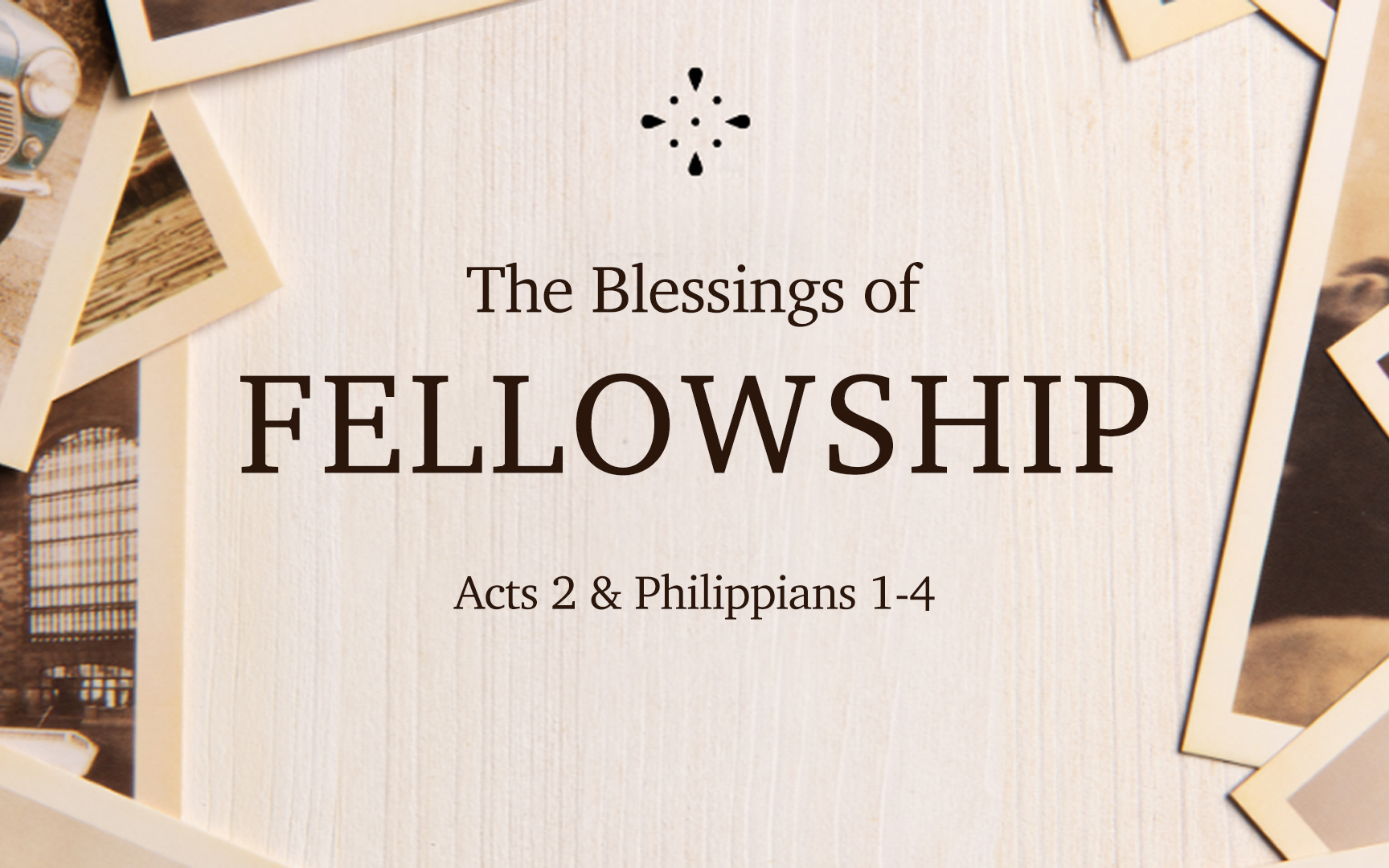 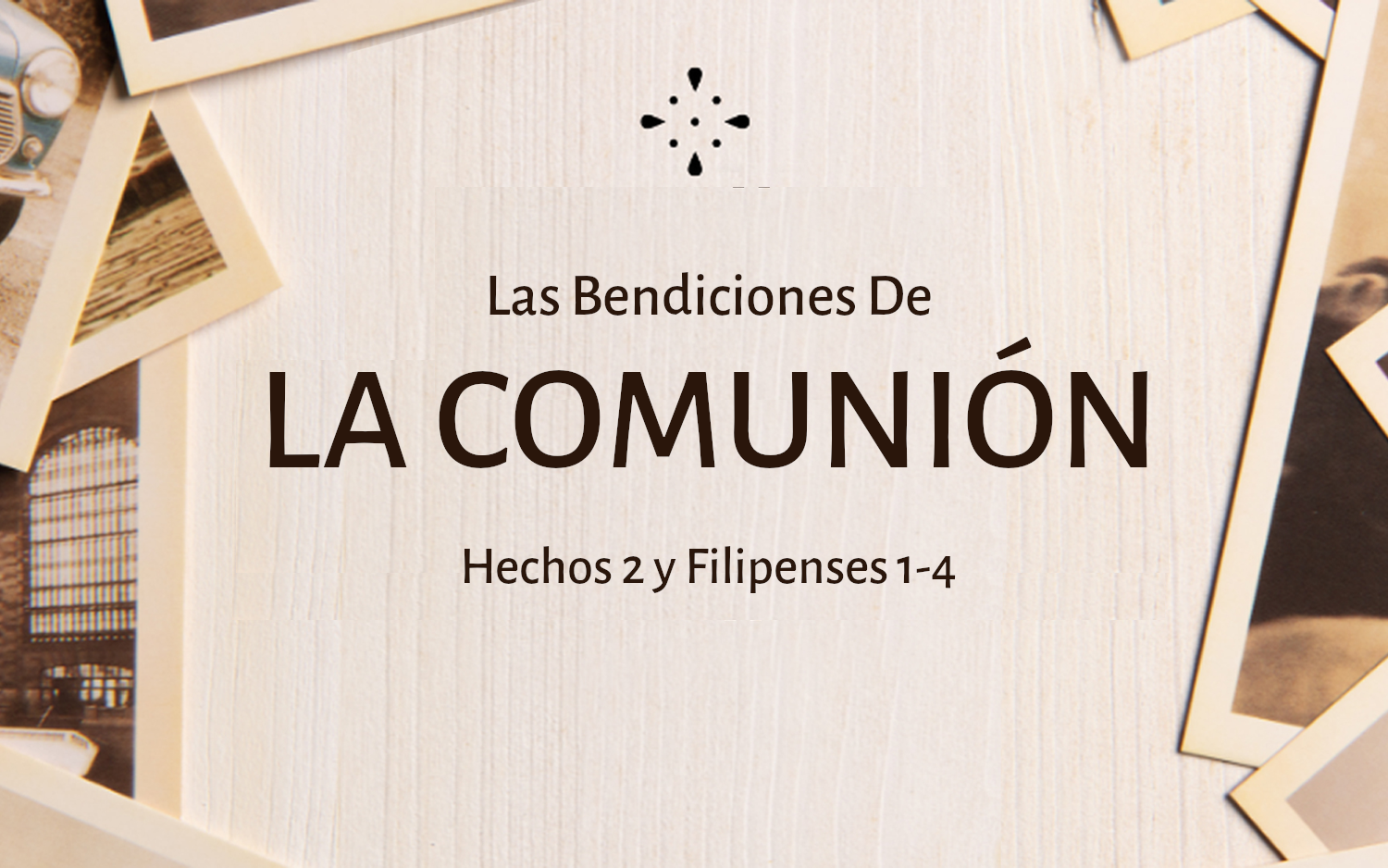 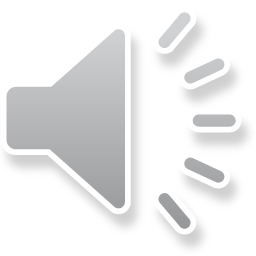 [Speaker Notes: The Zondervan Pictorial Encyclopedia of the Bible’s entry for Fellowship begins this way:  Fellowship is “among the most powerful concepts in the Judeo-Christian Scriptures.”

Fellowship is a rich and wonderful blessing.  But sometimes, we only examine it closely when it is broken or we face some battle. 
 When sin and neglect break the bonds of fellowship or when false teachers or false doctrines threaten it – then we urgently look at this topic.

Those are important studies, but we can’t even begin to appreciate what is broken, if we don’t have a richer understanding of fellowship and the blessings it produces when our fellowship is healthy and Christ-centered.  So tonight we are looking at 3 things.

First, How True Fellowship Begins.
Second, How Fellowship Is Extended.
Third, The Blessings Fellowship Produces.]